Figure 8. Relative instrumental error between GSC and PAS measured in the 5–10 s (dashed line) and the 10–20 s (solid ...
Geophys J Int, Volume 171, Issue 1, October 2007, Pages 223–230, https://doi.org/10.1111/j.1365-246X.2007.03492.x
The content of this slide may be subject to copyright: please see the slide notes for details.
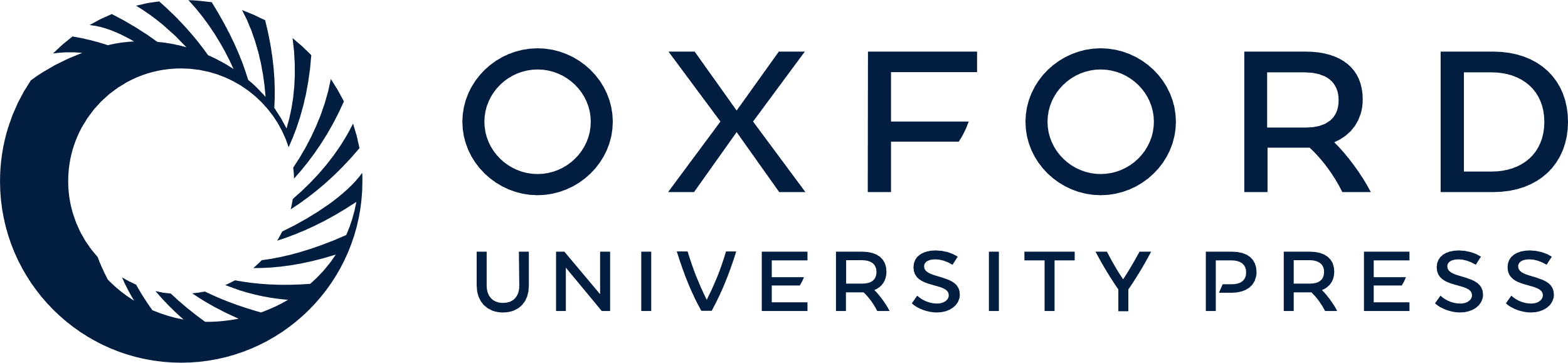 [Speaker Notes: Figure 8. Relative instrumental error between GSC and PAS measured in the 5–10 s (dashed line) and the 10–20 s (solid line) period bands by computing the even part of δt(t) following eq. (2).


Unless provided in the caption above, the following copyright applies to the content of this slide: © 2007 The Author Journal compilation © 2007 RAS]